Sadzīves pasaka«Zoss dalīšana»
Svešo vārdu skaidrojums. 
sameklē attēlam atbilstošu vārdu!
Izmantotie vārdi
galīgi nopuvusi/galīgi sapuvis
cienīgtēvs
jaunu istabu celt
zoss bija noplūkta
grasis – graši
ne plika graša pie dvēseles
līdzīgās daļās
visi acis vien ieplēta
gudrot (gudro)
atminas
skurstenis
pāris skursteņu 
līdzīgi izdalīts
otrs palika tukšā
1.
2.
3.
4.
5.
6.
7.
8.
9.
10.
11.
12.
13.
14.
Ievieto teikumos vārdus pareizā formā!
1.
Senos, senos laikos kāda nabadzīga daudzbērnu ģimene dzīvoja ... ... (kur?) mājā.
2.
Dāvim ļoti gribējās kādu kārumu, bet nebija .. ... ... .. ..., tāpēc viņš ..., kuram palūgt kādu ... (ko?) .
3.
... ... .. ..., kad ieraudzīja, cik skaistu, ... ... ... gatavojas mana drauga ģimene.
4.
Apstājies pagalma vidū Guntars ... (ko darīja?), cik tai mājai varētu būt ... (kā?)
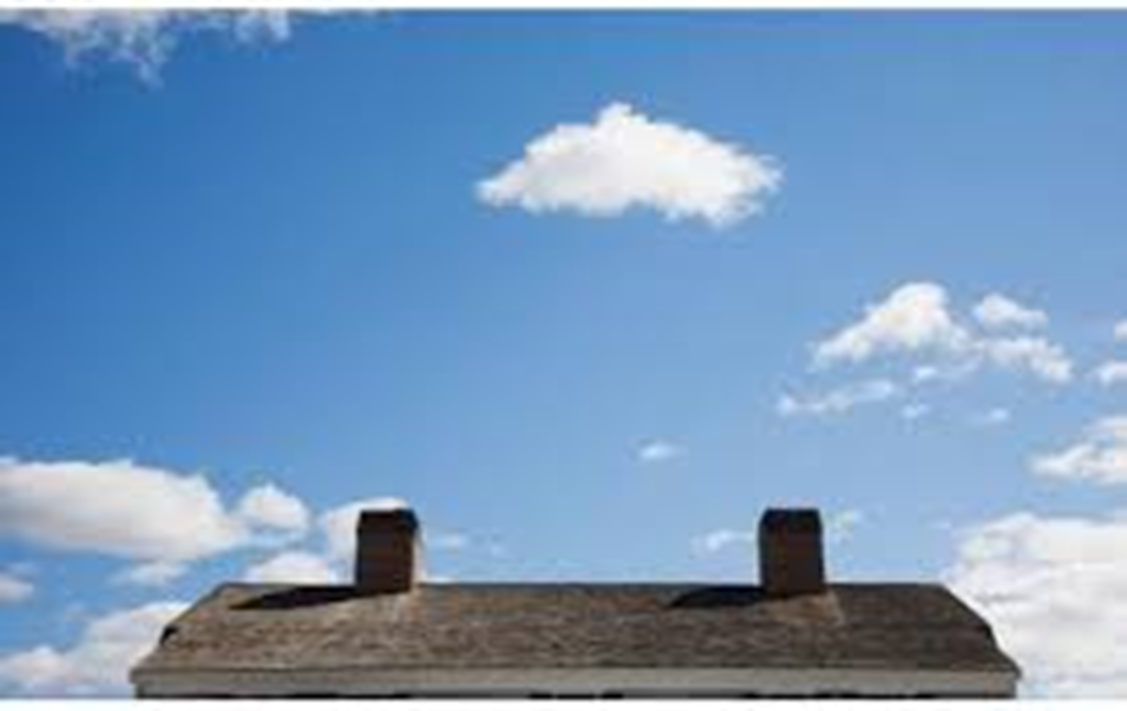 5.
Ģimenes svētku pusdienām vecmāmiņa gribēja gatavot zoss cepeti, tā jau bija ... .
6.
Mazā Anete ... ... ..., kad vecāki viņai uzdāvināja kaķēnu. Viņa jau sen pēc tā ilgojās.
Pārbaudi!
1. Senos, senos laikos kāda nabadzīga daudzbērnu ģimene dzīvoja galīgi nopuvušā (kur?) mājā.
2. Dāvim ļoti gribējās kādu kārumu, bet nebija ne plika graša pie dvēseles tāpēc viņš gudroja, kuram palūgt kādu grasi (ko?) .
3. Visi acis vien ieplēta, kad ieraudzīja, cik skaistu, jaunu istabu celt gatavojas mana drauga ģimene.
4. Apstājies pagalma vidū Guntars gudroja (ko darīja?), cik tai mājai varētu būt skursteņu  (kā?)
5. Ģimenes svētku pusdienām vecmāmiņa gribēja gatavot zoss cepeti, tā jau bija noplūkta .
6. Mazā Anete acis vien ieplēta , kad vecāki viņai uzdāvināja kaķēnu. Viņa jau sen pēc tā ilgojās.
Paldies par darbiņu!